住民監査請求で横浜カジノを差止めよう
2017年８月９日
かながわ市民オンブズマン
代表幹事　大 川　隆 司
1
山下ふ頭の位置
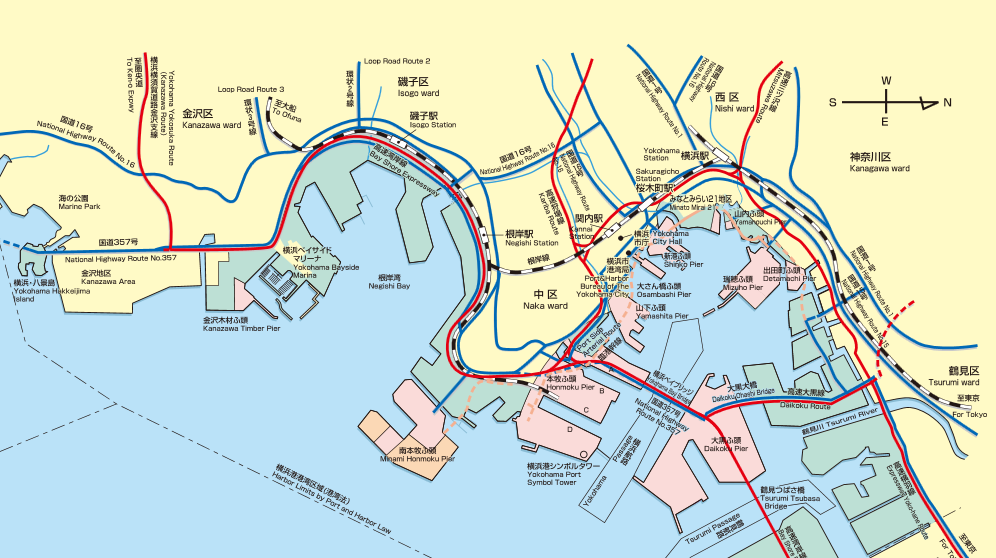 2
出典：Port of Yokohama
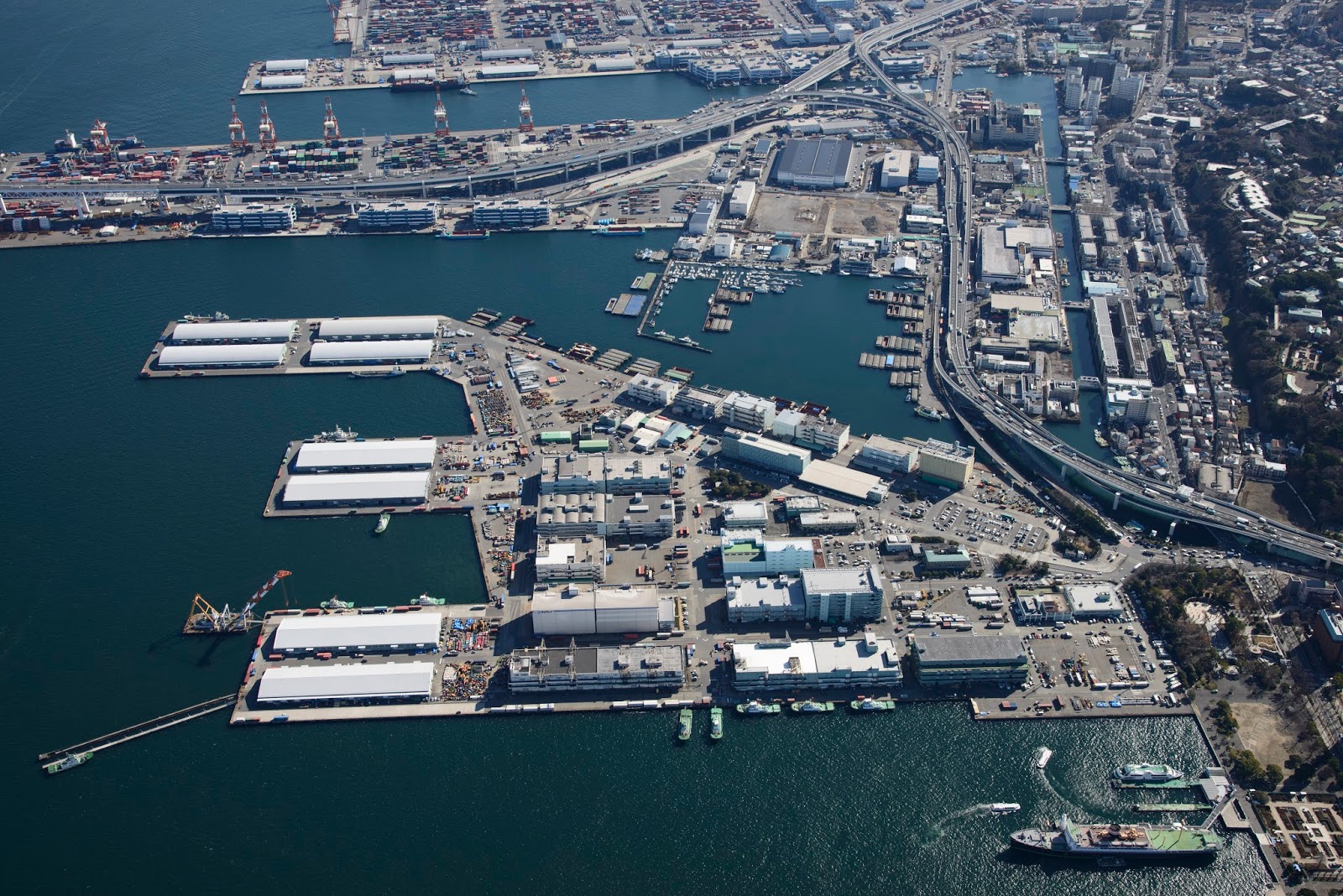 3
横浜港の主要ふ頭
4
山下ふ頭の土地・建物
土　地
民有地　　１.２ha
国有地　１４.１ha
市有地　３１.８ha
合　計　４７.１ha
建　物
国有建物　　　　　　３棟
県有建物　　　　　　１棟（交番）
民有建物（倉庫）　２４棟
同(事務所等)　　　　６棟
市有建物(公共上屋)１１棟
同(事務所等)　　　　４棟
合　計　　　　　　４９棟
5
山下ふ頭再開発基本計画(2015.9)
「山下ふ頭の持つ大規模な開発空間や静穏な水域などの立地特性を生かし、観光・MICE機能を中心として、これまでの横浜にはなかった新たな賑わいの拠点となる『ハーバーリゾートの形成』を目指します。」（２３頁）
6
山下ふ頭再開発基本計画(2015.9)
「事業実施に向けては…関連計画との整合性を　踏まえて進める。」（５５頁）
「関連計画」とは、
　①中期４カ年計画２０１４－２０１７(2014.12)　　　　…ＩＲの活用を検討する
　②都市臨海部再生マスタープラン　　(2015. 3)　　　　…ＩＲの導入を検討する
7
ＩＲ基本法を先取りした市の計画
8
ＩＲのしくみ
カ　ジ　ノ
事業者・区域は一体
カ ネ
ヒ ト
集客施設
（ＭＩＣＥ、ホテル、ショッピングモール、エンタメなど）
9
ＩＲ実施法案の要点
○都道府県・政令市の申請にもとづき国土交通大臣が　「ＩＲ区域」を認定
○ＭＩＣＥ施設、宿泊施設、魅力発信施設、送客施設　……の４つを中核施設と規定
○内閣府にカジノ管理委員会を設置して、事業者・　関係者の背面調査をし免許を与える
○弊害防止策として入場回数の制限等
10
ギャンブル依存症防止対策の柱
①広告規制
②入場回数制限（→回数は未定）
③入場料の賦課（→金額は未定）
④本人・家族申告による利用制限措置
11
最近の各紙世論調査から
12
時事通信世論調査は示す
「カジノ反対」の理由
13
出典：2017.8.8　東京新聞
時事通信世論調査は示す
「カジノ賛成」の理由
出典：2017.8.8　東京新聞
14
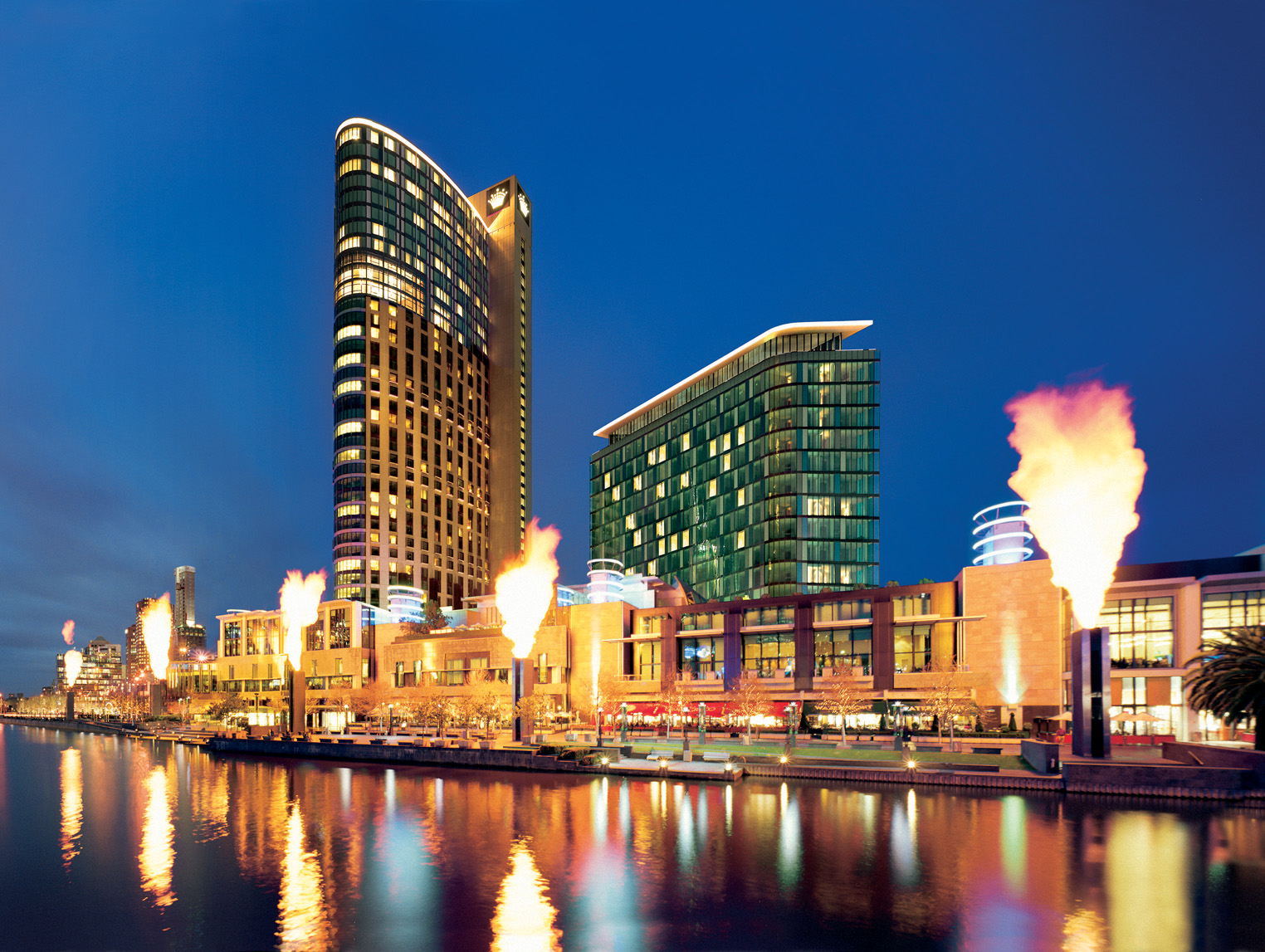 15
経済効果はあるか？
メルボルン（オーストラリア　人口３８５万人）のクラウンＩＲの場合
①来場者　　　　２,１００万人　　６０％は移動時間１時間以内

②カジノ売上　　１,４００億円

③会議施設のイベントは２０９回
　来場者は７２,２６８人（３４５人/回）

④ホテル（１６００室）の稼働率は２６％

出典：横浜商工会議所報告（2016.11）
16
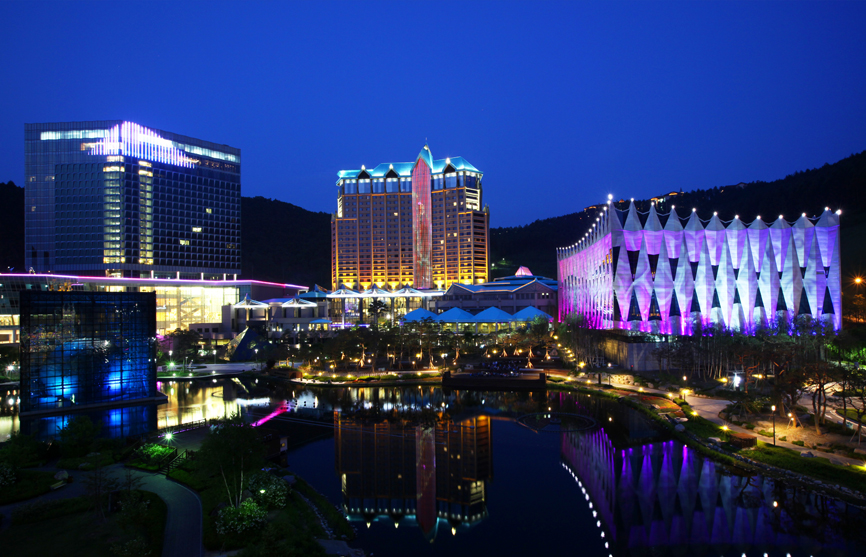 17
江原ランド(韓国 2000年オープン)は
  町おこしに役立ったか
・人口は15年間に激減　25,000人→15,000人
　・子育て世代は逃げだし、質屋、飲み屋、　　ファッションヘルスが増えた　　　　　　　　　　　　　　(2014.3.14　朝日)
　・カジノホームレスが約800人いる　　　　　　　　　　　　　　(2014.10.18　朝日)
18
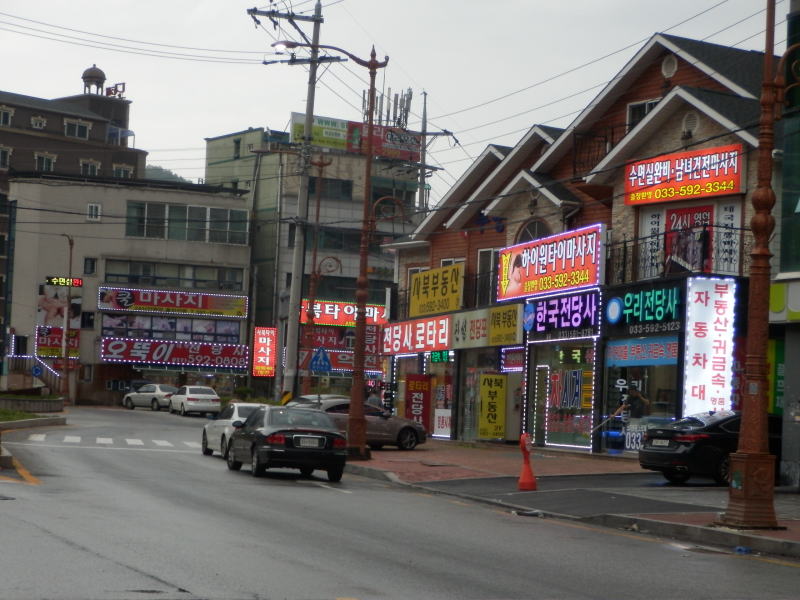 19
ギャンブル依存症の有病率（日本）
厚生労働省調査
20
ギャンブル依存症の有病率（諸外国）
大阪商業大学の調査による
21
依存症発生率が倍増する
10マイル(16km)ゾーンは、どこ迄？
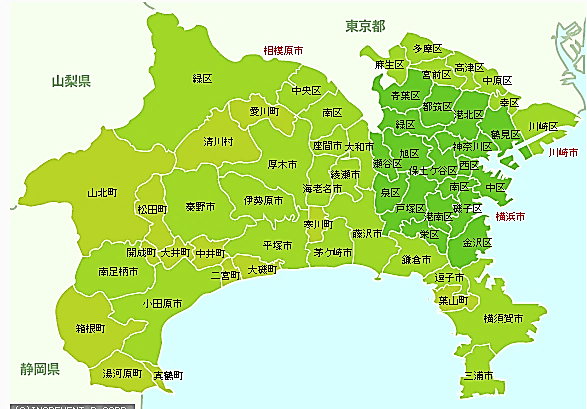 22
ギャンブル依存症のプロフィール
帚木蓬生医師の実態調査（２００８）
ギャンブル開始年齢　　　平均２０.２歳
借金開始年齢　　　　　　　〃２７.８歳
精神科初診年齢　　　　　　〃３９.０歳
つぎ込んだ金額　　　　　平均1,300万円　　　　　　　　　　　　　　　　　（50万～1億1000万円）
精神科初診時の借金残高　平均   600万円　　　　　　　　　　　　（０円～6000万円）
パチンコ・スロットの“元凶率” 　80％強
23
ギャンブルと依存症の相関関係
久里浜医療センター院長・樋口進医師
　　　　　　　（ＩＲ整備推進会議　６.２０ヒアリング）
「各ギャンブル等施設数・売上高と、
　そのギャンブル等に依存している当センターの
　受診患者数は、高い相関を示しています。」
24
日本の「ギャンブル人口」と
　　　　　　「市場規模」(2015)
出典：レジャー白書2016
25
シンガポール国民は
　　　ほとんどカジノに行かない
※出典（横浜市第二次委託調査
　報告書）によればSocial Gambling　
　とある（詳細は不明）
26
ギャンブルの市場規模に歴史あり
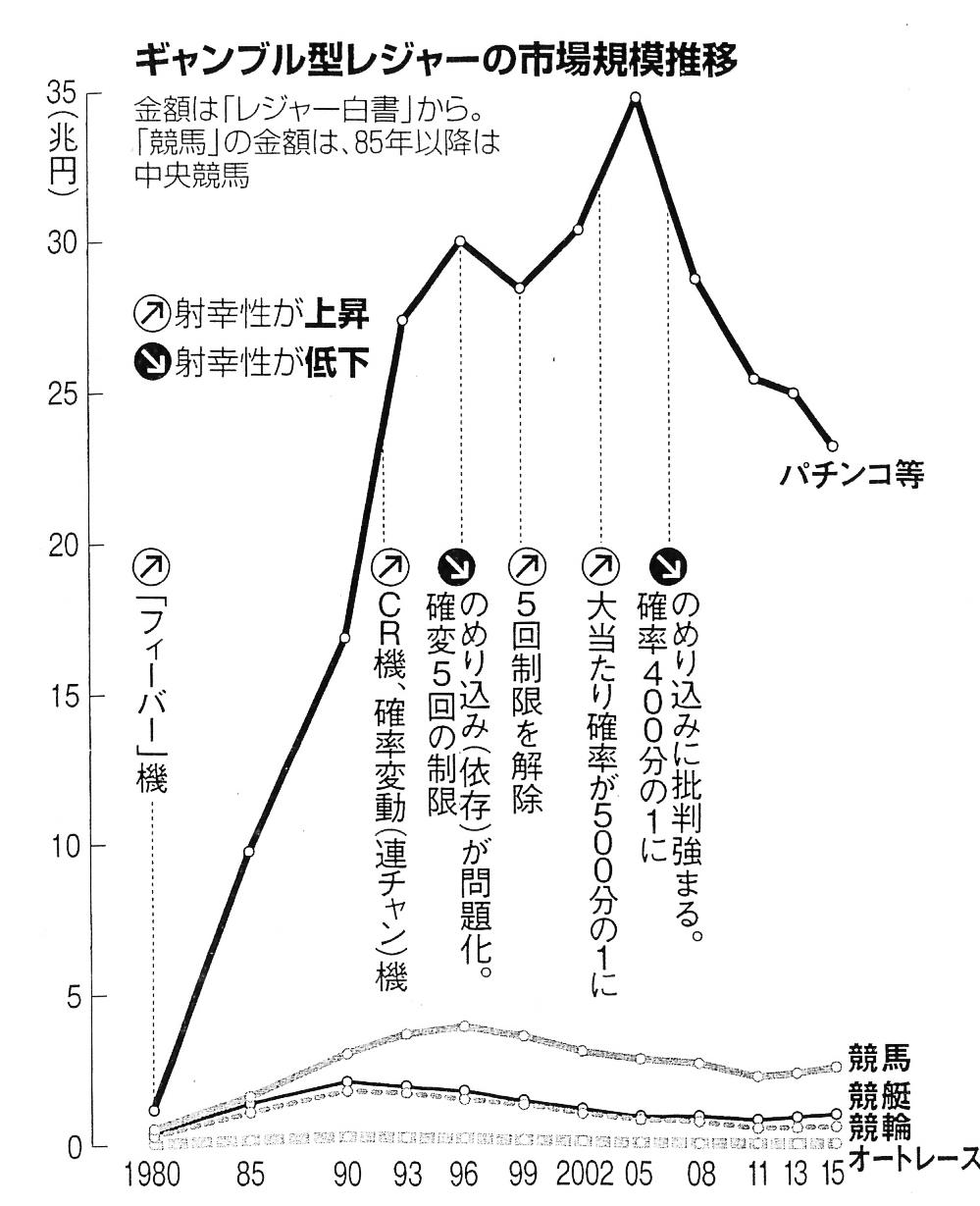 （2017.2.11　朝日）
27
監査請求理由の骨子
①公有地を敷地として提供し、カジノを作らせると、

②ギャンブル依存症（精神障害）が発生する。

③それは、自治体の「精神障害者発生予防義務」に反する。

④つまり、カジノに対する公有地の提供（当該行為）は、
　公有財産の違法・不当な処分にあたる。

⑤なので、住民は監査委員に対し「当該行為を防止する
　ために必要な措置」を請求する。
28
精神保健福祉法における
国及び地方公共団体の義務（第２条）
「国及び地方公共団体は、（中略）
　精神障害者が社会復帰をし、自立と社会経済
　活動への参加をすることができるように努力
　するとともに、（中略）
　精神障害者の発生の予防その他国民の精神
　保健の向上のための施策を講じなければなら
　ない。 」
29
精神保健福祉法における
　　　　　　精神障害者の定義（第５条）
「この法律で『精神障害者』とは、
　統合失調症、
　精神作用物質による急性中毒又はその依存症、
　知的障害、
　精神病質
　その他の精神疾患を有する者をいう。 」
30
厚労省も認めた精神疾患
厚生労働省 堀江裕障害保健福祉部長
「ギャンブル依存症は、ＷＨＯの診断基準におき
　まして、病的賭博というものとして分類がされ
　ておりますし…精神疾患として認識してござい
　ます。 」（2016.12.2　国会答弁）
31
監査委員の選択肢
住民監査請求
(60日以内)…この間に意見陳述の機会アリ
監査結果通知
（実体審理アリ）
（実体審理ナシ）
市長が勧告に従わ
請求棄却
請求認容
状況の変化に応じ
「当該行為の確実性は疑問」などとして却下
なければ住民訴訟へ
何度でも監査請求可能
市長に勧告
(30日以内)
住民訴訟へ
32
ＩＲ実現までのプロセスと法的阻止手段
①ＩＲ実施法成立　（2017.12？）

②自治体による事業者選定

③事業用地払下契約（解除条件付）

④事業計画・ＩＲ区域整備計画策定

⑤ＩＲ区域認定申請

⑥ＩＲ区域認定処分（2019年？）

⑦ＩＲ建設工事

⑧ＩＲ開業　　　　（2023年？）
監査請求・住民訴訟
　　　　 （　被告は横浜市長）
（払下前は）差止請求
　　　　　　　　↓…変更可
（払下後は）原状回復請求
抗告訴訟（被告は国）
（認定処分前は）認定差止請求
　　　　　　　　↓…変更可
（処分後は）認定取消請求
33
選挙権こそ市民の最後の武器
２０１９.４　市会議員選挙でカジノ反対の市議を　　　　　　 過半数にする　　　　
　　　　ＩＲ区域認定申請には議会の同意が必要

２０２１.７　市長選挙でカジノ反対の市長を選ぶ
　　　　ＩＲ区域認定申請は（認定処分後も）
　　　　取下げが可能
34